Case report IChest pain
Monika Bratova
A young man, 35-year old, a long-time smoker, with no heath problems in the past, working as a storeman, grown up in a children´s home
Symptoms:
Admission due to  acute left-sided chest pain. It started during a corporeal strain. He had no fever and cough.
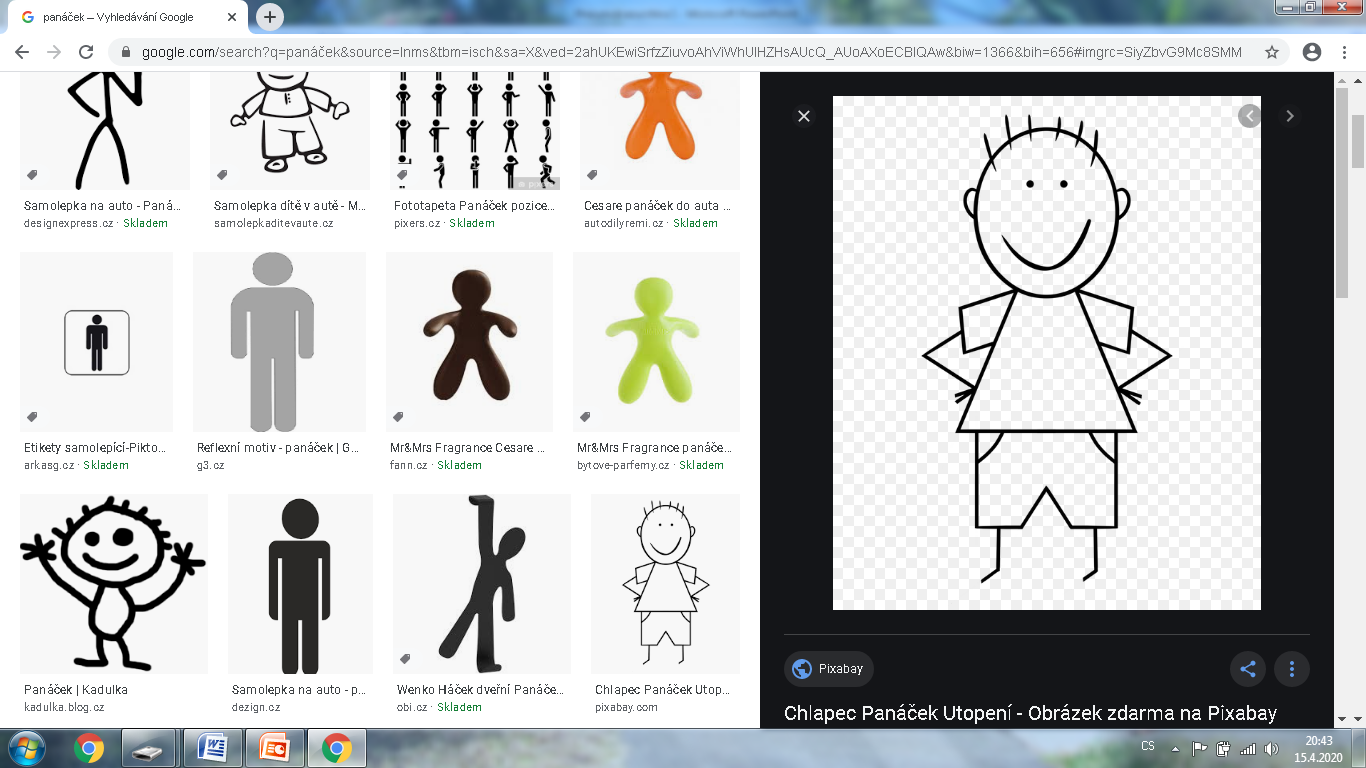 Asthenic habitus, without neurological problems, a regular heart beat, without a heart murmur, alveolar breathing on the right side, , silent breathing above the left lung, abdomen without any resistance, down extremities without edema
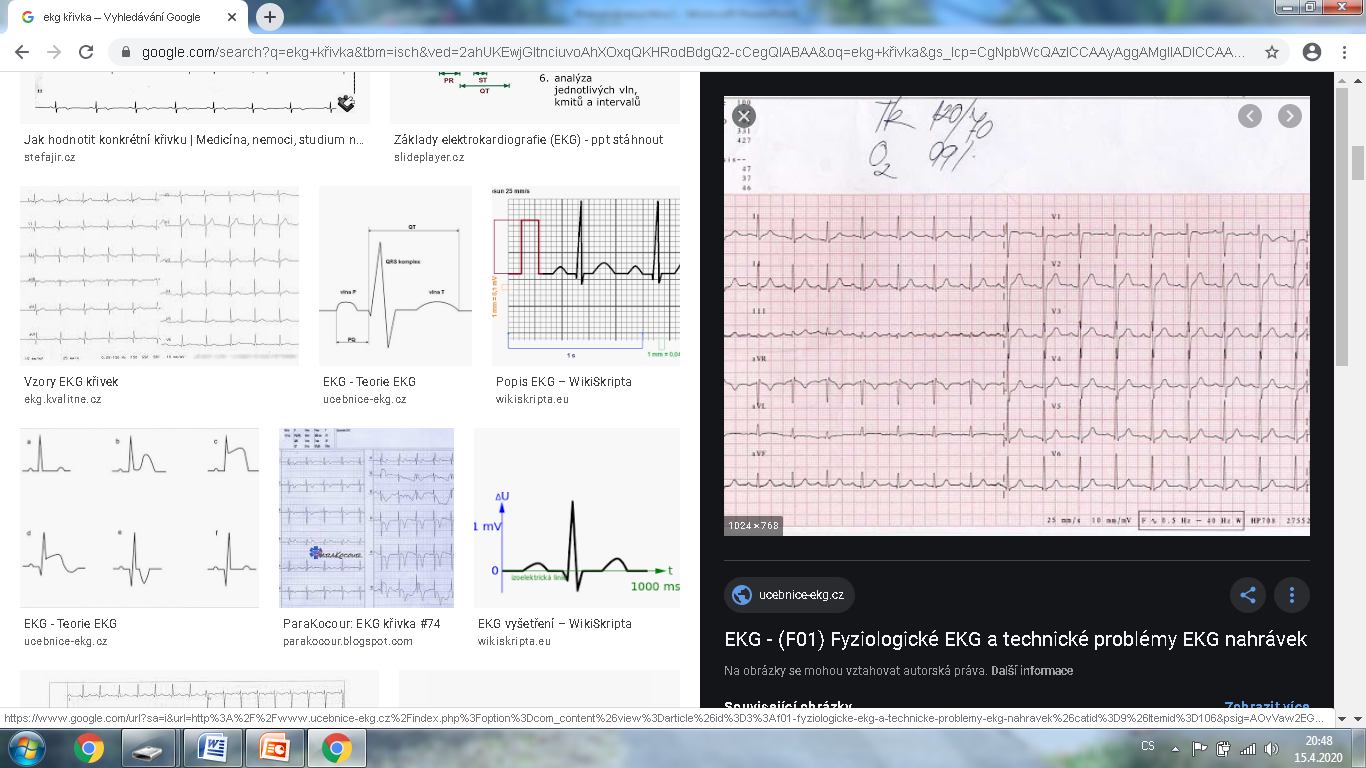 Saturation O2 98%
Which basic examination should be done?
Physiologic ECG
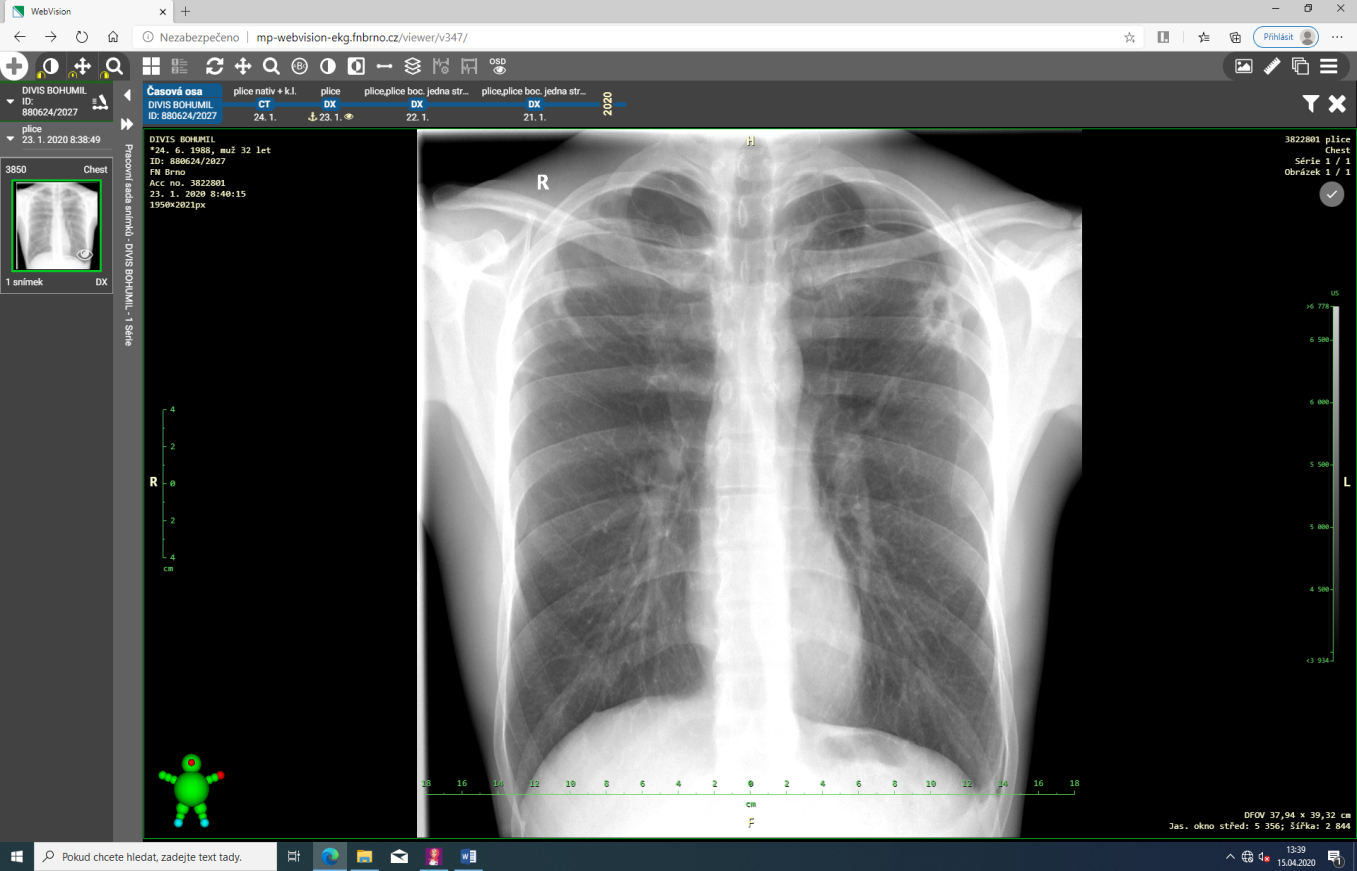 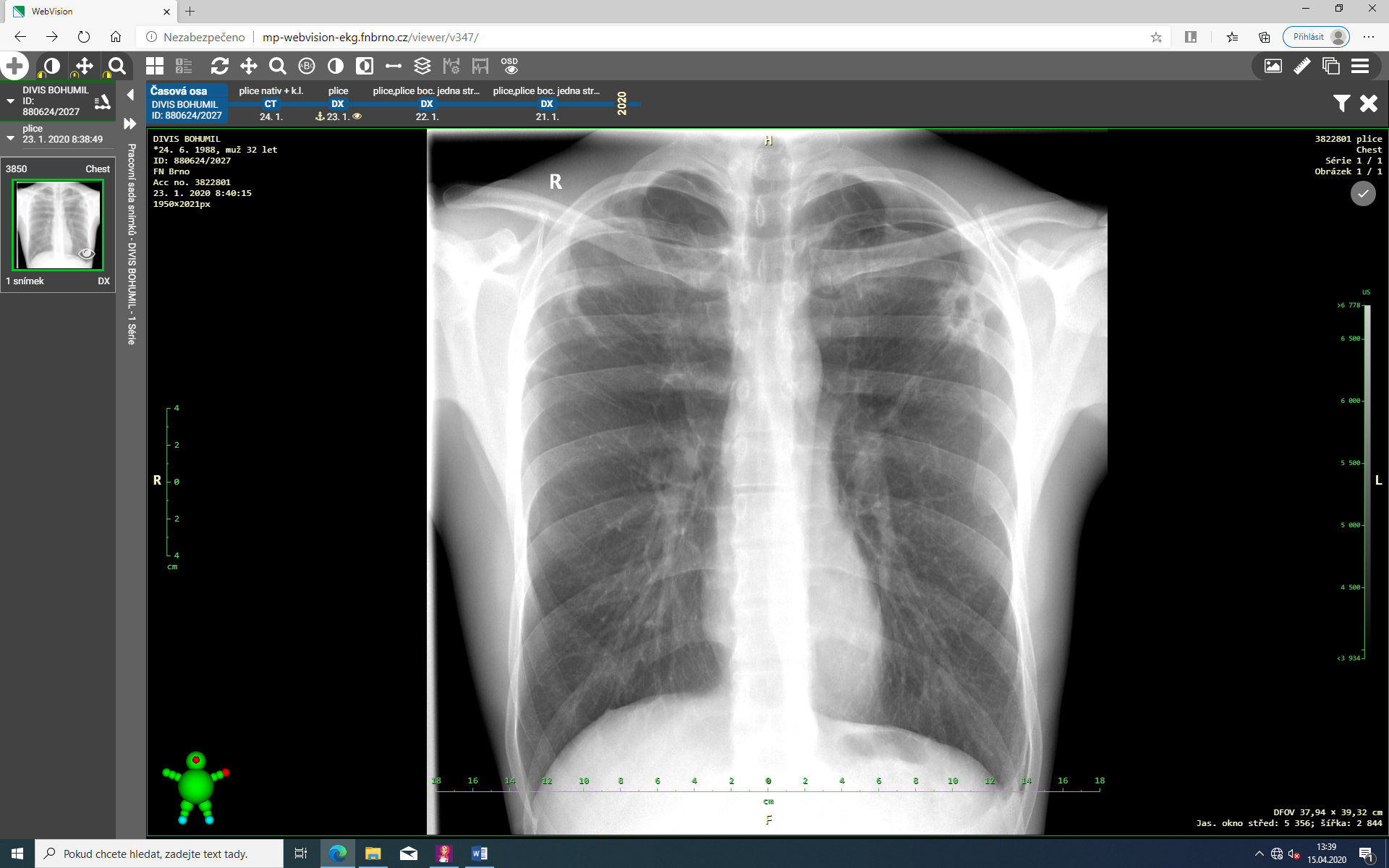 A left-sided borderline pneumothorax in apex up to 2 cm, a cavity in the left upper lobe, pleural changes in the right upper lobe
A secondary pneumothorax
Tuberculosis:
PLUS – localization  in the upper lobes, night sweatting,  a social situation
CONTRA – no contact with TB in a patient´s history
A lung cancer:
PLUS – the X-ray finding, a history of smoking
CONTRA – young age,      a bilateral finding
What is a possible cause of the X-ray finding?
Vasculitis with lung demonstration: 
PLUS – the X-ray finding, 
CONTRA – the localization in the upper lobes, an absence of other symptoms (e.g. otolaryngological)
Aspergilosis:
PLUS – the X-ray finding of a cavity
PROTI – no immunosupresive status
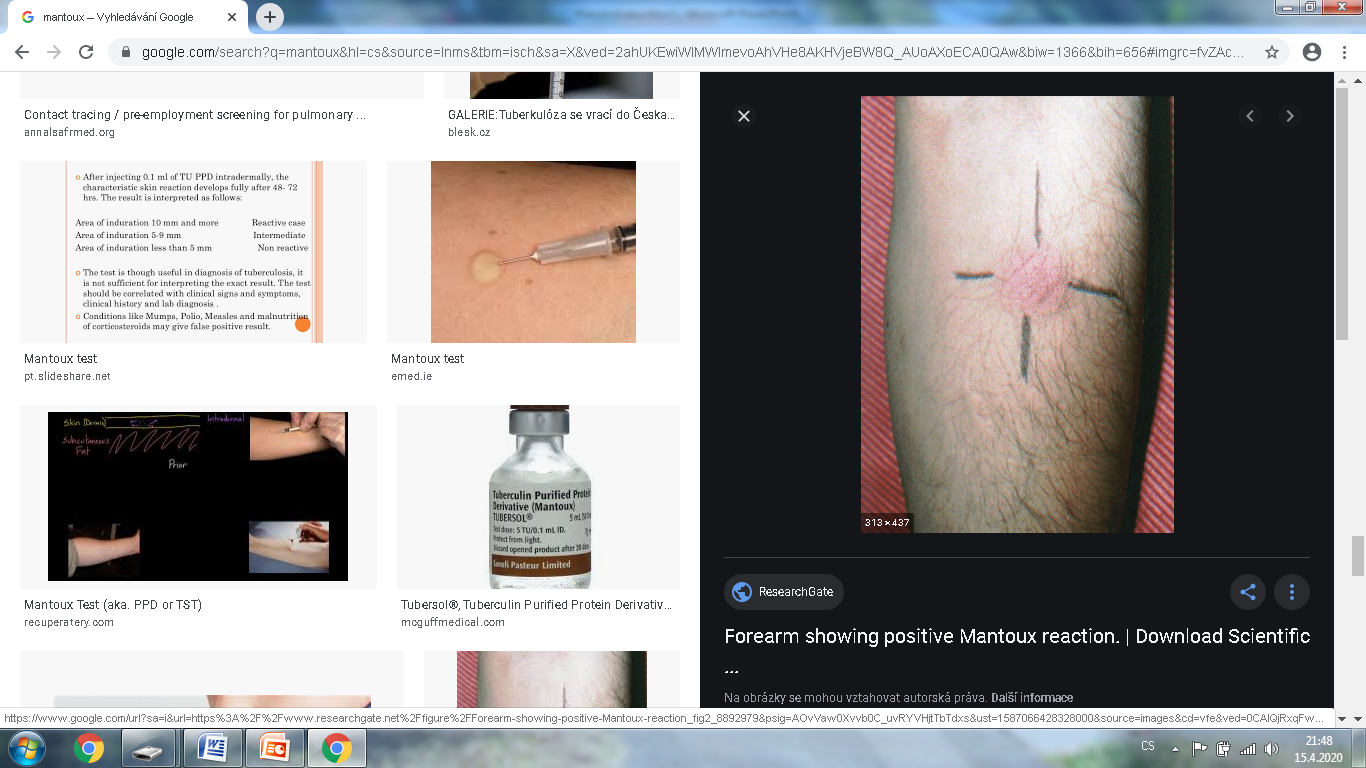 Autoantibodies (ANA, ANCA, ENA) negative, glucane negative
Mantoux II +15mm
CT scan: Cavities in both upper lobes, calcifications, pachypleural changes, no lympadenopathy, a left-sided pneumothorax.
Which further examination should be done?
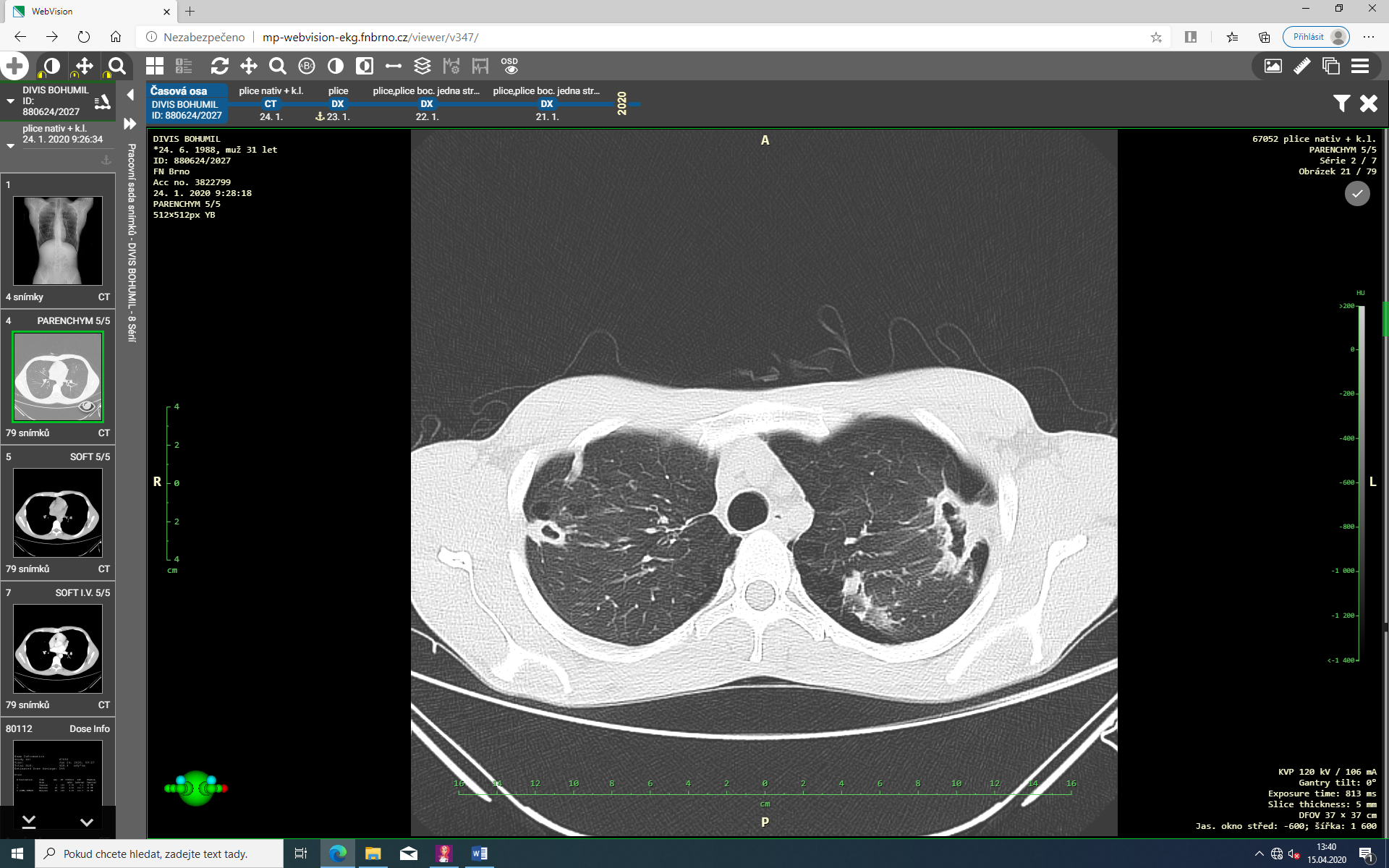 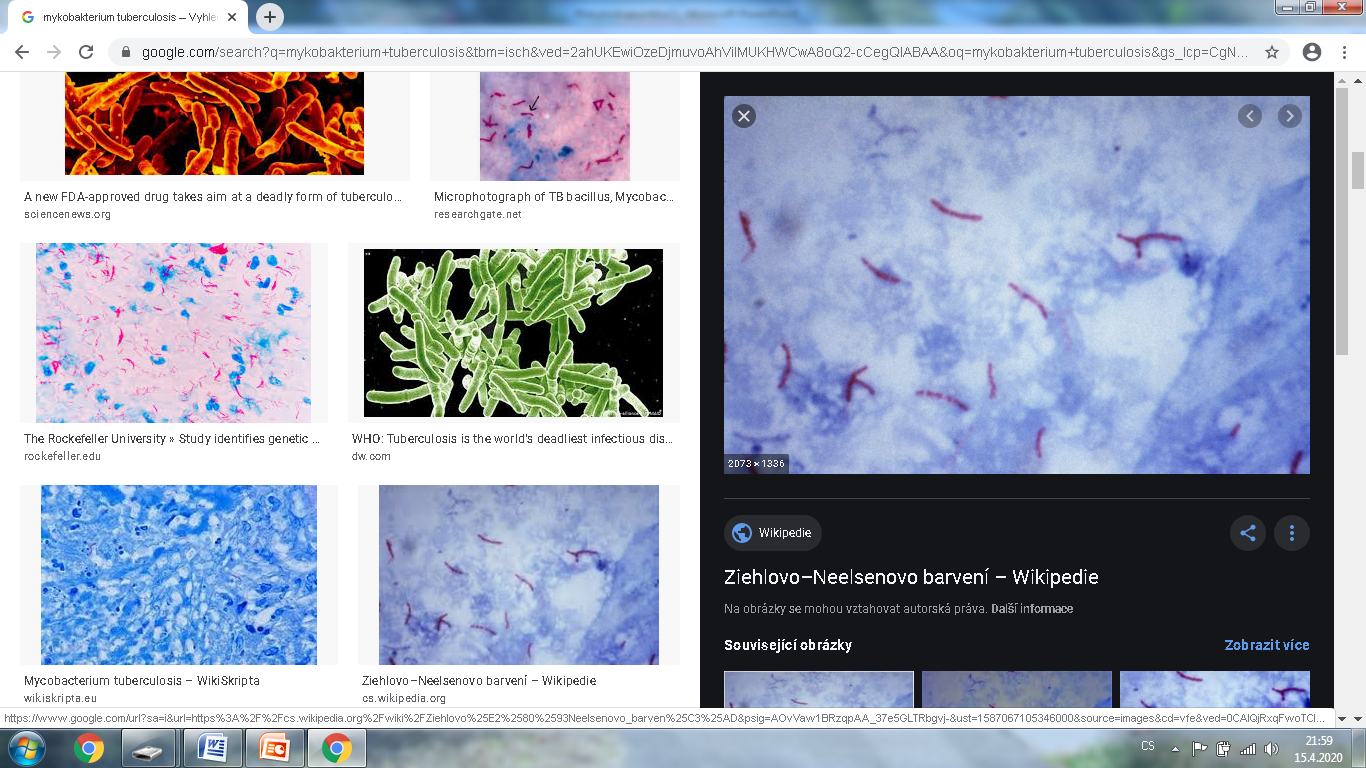 A pozitive microscopy of sputum for M.tuberculosis
Conclusion
Diagnosis of tuberculosis
The antituberculose drug treament was started (RMP, PZA, INH, EMB), a hospital care for 6 months is needed
Contacts of patient were found and examined to exclude TB
Conservative treatment of the pneumothorax was indicated